Banka pro mezinárodní platby
Banka pro mezinárodní platby
BIS byla založena v kontextu Youngova plánu z roku 1930

Původní úkol převzít funkce dosavadní Generální agentury pro reparace v Berlíně

BIS byla taktéž vytvořena jako správce (trustee) Dawesových a Youngových úvěrů, jež byly v mezinárodním měřítku poskytovány k financování válečných reparací, a k podpoře všeobecné spolupráce mezi národními centrálními bankami.
Banka pro mezinárodní platby
Současné poslání BIS  - podporovat měnovou a finanční spolupráci centrálních bank a dalších institucí. 

BIS je centrem výzkumu a významnou diskuzní platformou pro orgány odpovědné za podporu finanční stability. 

BIS poskytuje služby centrálním bankám v souvislosti se správou devizových rezerv a představuje uznávanou institucí v oblasti ekonomického výzkumu a analýzy.
Banka pro mezinárodní platby – základní údaje
Sídlo ve švýcarském Basileji 
dvě zastoupení v Honkongu a v Mexico City. 

V současnosti má 62 členů, kterými jsou výhradně centrální banky

BIS nepřijímá vklady a ani neposkytuje finanční služby soukromým osobám a ani právnickým osobám.
Banka pro mezinárodní platby – ZLATÝ FRANK
nejvýraznějším specifikem BIS 
využívaní od založení až do března 2003  
sloužil jako účetní jednotka a k vyjadřování bilanční operace 
Zlatý frank obsahoval 0,29 gramu ryzího zlata = zlaté paritě švýcarského franku v období od založení BIS do roku 1936.
aktiva a pasiva vyjádřena v USD převáděna do zlatých franků přes pevný kurz 208 USD za trojskou unci zlata - poměr 1 zlatý frank = 1,94 USD. 
všechny položky denominované v jiných měnách převáděny do zlatých franků aktuálními tržními kurzy patřičných měn vůči USD
od 1/42003 opouští BIS ve svém účetnictví zlatý frank a přechází k více rozšířenému a používanému SDR
Organizační struktura
Valná hromada (General Meeting of BIS member central banks)
nejvyšší orgán
zastoupení ve valné hromadě má každá centrální banka, která je členem BIS
Správní rada (Board of Directors)
složená z 18 členů
Management
kompetence k veškerým rozhodnutím nutným pro bezproblémovou každodenní činnost 
složení - generální ředitel (General Manager), zástupce generálního ředitele (Deputy General Manager) a další vedoucí odborů
Současné úkoly a funkce
Současné úkoly a funkce BIS:
fórum pro mezinárodní měnovou a finanční spolupráci,	
centrum ekonomického a měnového výzkumu,	
banka pro centrální banky
funkce agenta a zprostředkovatele v mezinárodních finanční vztazích.
Stále komise BIS
V rámci Banky pro mezinárodní platby působí šest stálých komisí. 
komise mají vlastní řídicí systémy a jejich agendy se řídí různými skupinami centrálních bank a orgánů dohledu. 
Mezi stále komise řadíme:
Basilejský výbor pro bankovní dohled (Basel Committee on Bankign Supervision BCBS
Výbor pro globální finanční systém (Committee on the Global Financiala System CGFS) 
Výbor pro platební a tržní infrastrukturu (Committe on Payments and Market Infrastructures) 
Výbor pro trhy (Markets Committee) – monitoruje a analyzuje činnost finanční trhů.
Fórum pro řízení centrálních bank (Central Bank Governence Forum) – zaměřuje se na otázky organizačních struktur a operací centrálních bank.
Výbor Irvinga Fischera pro statistiku centrálních bank (Irving Fischer Committee on Central Bank Statistics)
Stále komise BIS
Basilejský výbor pro bankovní dohled (Basel Committee on Bankign Supervision BCBS) – představuje fórum pro pravidelnou spolupráci v oblasti bankovního dohledu. BCBS přispívá k vytváření mezinárodních standardů v oblasti dohledu s cílem posílit makro-obezřetnostní stabilitu.

Výbor pro globální finanční systém (Committee on the Global Financiala System CGFS) – monitoruje globální finanční systém a na základě analýz zpracovává strategická doporučení zaměřená na zlepšení fungování finančních trhů a globálního finančního systému.
Stále komise BIS
Výbor pro platební a tržní infrastrukturu (Committe on Payments and Market Infrastructures) – monitoruje a analyzuje vývoj platebních a zúčtovacích systémů a připravuje návrhy standardů v této oblasti. 

Výbor pro trhy (Markets Committee) – monitoruje a analyzuje činnost finanční trhů.

Fórum pro řízení centrálních bank (Central Bank Governence Forum) – zaměřuje se na otázky organizačních struktur a operací centrálních bank.
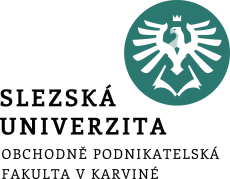 C  KONEC PŘEDNÁŠKYCDĚKUJI ZA POZORNOST